Каникулда оқимызчитаем на каникулах
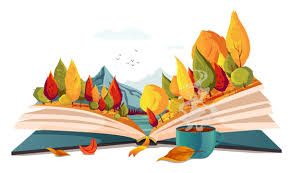 1-4 сынып
1.Өтірік өлеңдер
2. Қазақ халық ертегілері сериясының кітаптары
3. Е.Өтеутілеуов «Әдептілік әдемілік»
4. А.Құнанбаев «Қыс» өлеңі
5. 1100 қызықты деректер сериясының кітаптары
6. Антуан де Сент-Экзюпери. «Кішкентай ханзада» 
7. Нағыз ұлдарға арналған кітап
8. Балалар энциклопедиясы
9. Ы.Алтынсарин әңгімелері
10. М.Мақатаев өлеңдері
1. Ы.Алтынсарин. «Золотой орех», «Бережливость и скупость» рассказы и сказки 
2. М.Алимбаев. «Наша Родина –Казахстан»
3. Казахские народные сказки
4.Русские народные сказки
5. С.Муканов. «Родная степь» 
6. С.Елубаев. «Моя Родина» 
7. Казахский героический эпос «Ер Таргын»
8. Р.Киплинг. «Маугли»
5 – 9 сынып
1. Бауыржан Момышұлы. «Ұшқан ұя»
2. Абай. «Таңдамалылары» мен «Қара сөздері»
3. Сақ Қайрат Өмірбайұлы  «Алаш мұрасы»
4. Джоан Роулинг. «Гарри Поттер туралы кітаптар сериясы»
5. Марк Твен.  «Том Сойердің басынан кешкендері»
6. Ж.Жұмаханов.  «Солдат жолы».
7. Ф.Оңғарсынова. «Таңдамалылары»
8. Р.Роллан. «Жан Кристоф» романы
9. Ж.Свифт. «Гулливер лилипуттар елінде»
10. Ғ.Себепов. «Нелло мен патраш»
Балалар!
1. Эпосы и легенды 
2. Абай Кунанбаев
3. Махамбет Утимисулы. «Избранное»
4. Олжас Сулейменов. «Аргымаки», «Аз и Я», «Красная полынь»
5. Кир Булычев. «Поселок»
6. Энциклопедия школьника
7. Джонатан Свифт. «Путешествия Гулливера»
8. М.Ю.Лермонтов. Лирика
9. Али Смит «Осень»
10. Мифы и легенды народов мира
9 – 11 сынып
1.	Абайдың поэмалары: «Ескендір», «Масғұт», «Әзімнің әңгімесі
2.	Жүсіпбек Аймауытов шығармашылығы. «Қартқожа», «Ақбілек» романдары
3.	Бауыржан Момышұлы. «Ұстаз», «Ұшқан ұя» 
       4.   Жүсіпбек Аймауытов шығармашылығы. «Қартқожа», «Ақбілек» романдары
5.   Ә.Кекілбаевтың шығармашылығы, «Аңыздың ақыры» романы
6.	М.Мағауин шығармашылығы, «Шақан-шері» романы, «Аласапыран» романы
7.	Ш.Айтматов шығармашылығы, «Алғашқы ұстаз» повесі
8.	Ұ.Есдәулетов шығармашылығы, өлеңдері
9.	М.Сәрсеке шығармашылығы, «Қаныш Сәтпаев» роман-эссесі
10.	А.Кемелбаева шығармашылығы, «Шашты» әңгімесі
1. Эпосы и легенды 
2. Абай Кунанбаев
3. Махамбет Утемисулы. «Избранное»
4. Олжас Сулейменов. «Аргымаки», «Аз и Я», «Красная полынь»
5. Джейн Эйр. «Шарлотта Бронте»
6. Мариям Абсаттар. «Последнее слово алашской интеллигенции»
7. Радик Темиргалиев. «Ак Орда. История казахского ханства»
8. Б.Жандарбеков. «Томирис»
9. З.Наурызбаева. «Вечное небо казахов»
10. Джон Грин. «Бумажные города»